Весёлая артикуляционная гимнастика
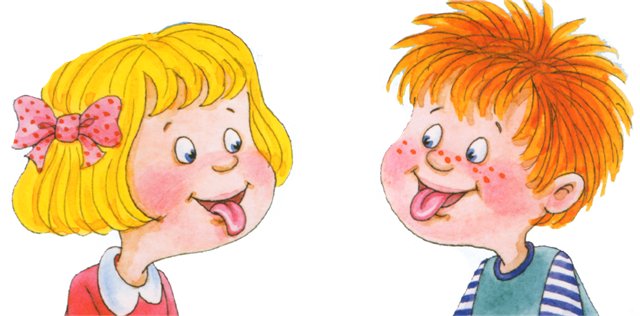 Лягушка и слоник
ёжик
часики
Футбол
Чистим зубки
Качели
расческа
Блинчики
Месим тесто
Вкусное варенье
дятел
Комарик
Киска
Индюк
Грибок
парус
Маляр
Чашечка
молодец!!!
☼    ☼     ☼     ☼    ☼